medici.tv  EDU 使用指引
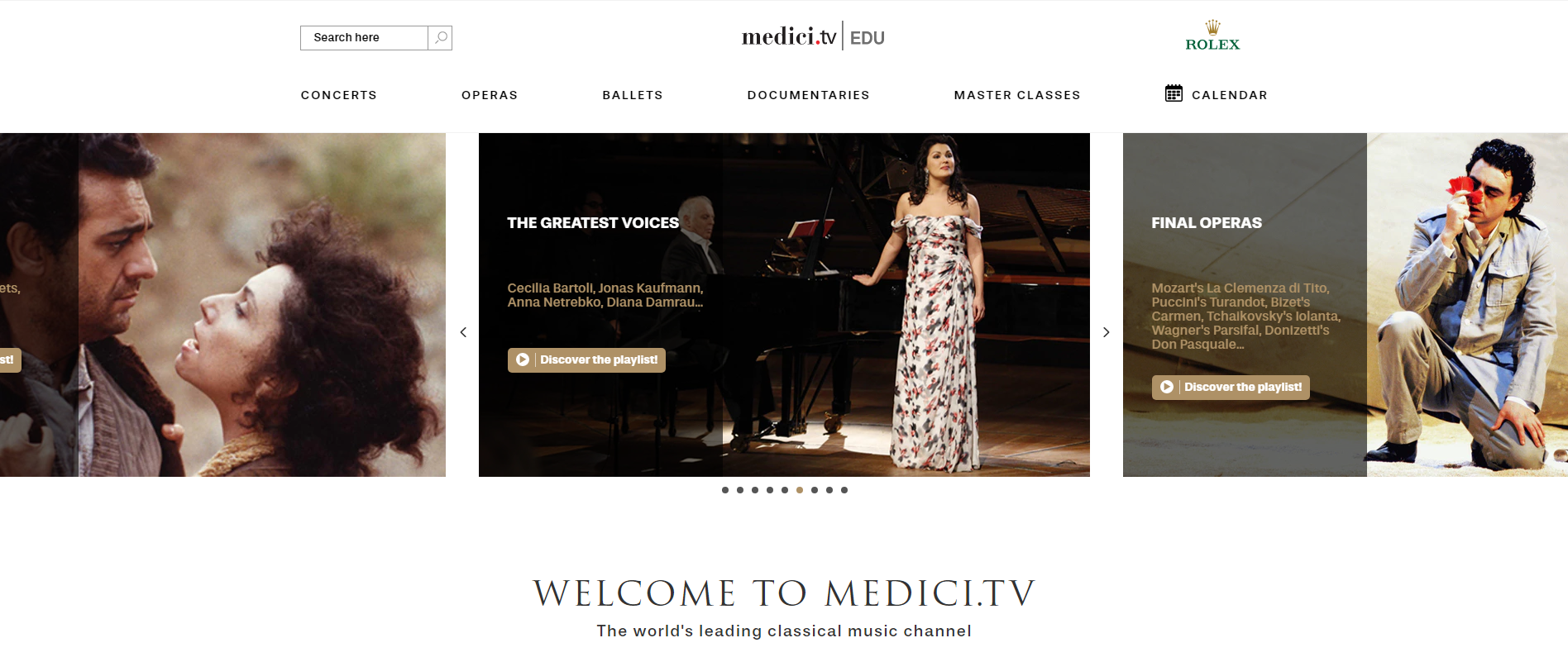 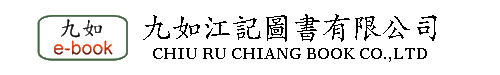 功能目錄
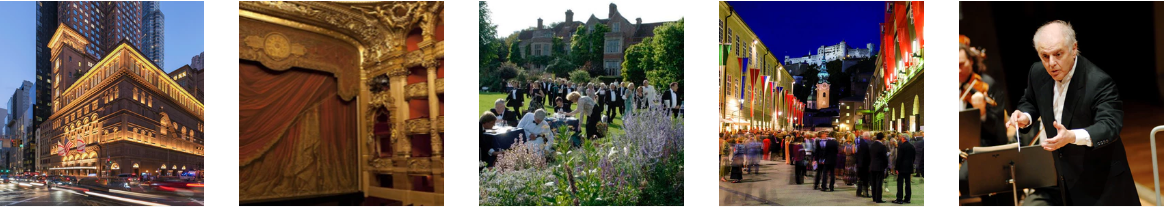 歌劇
芭蕾舞
紀錄片
大師班教學
檢索
登入
首頁
音樂會 
播放
登入首頁…(1)
網址: http://edu.medici.tv/
※ 訂購或試用設定後鎖IP，免用帳號密碼
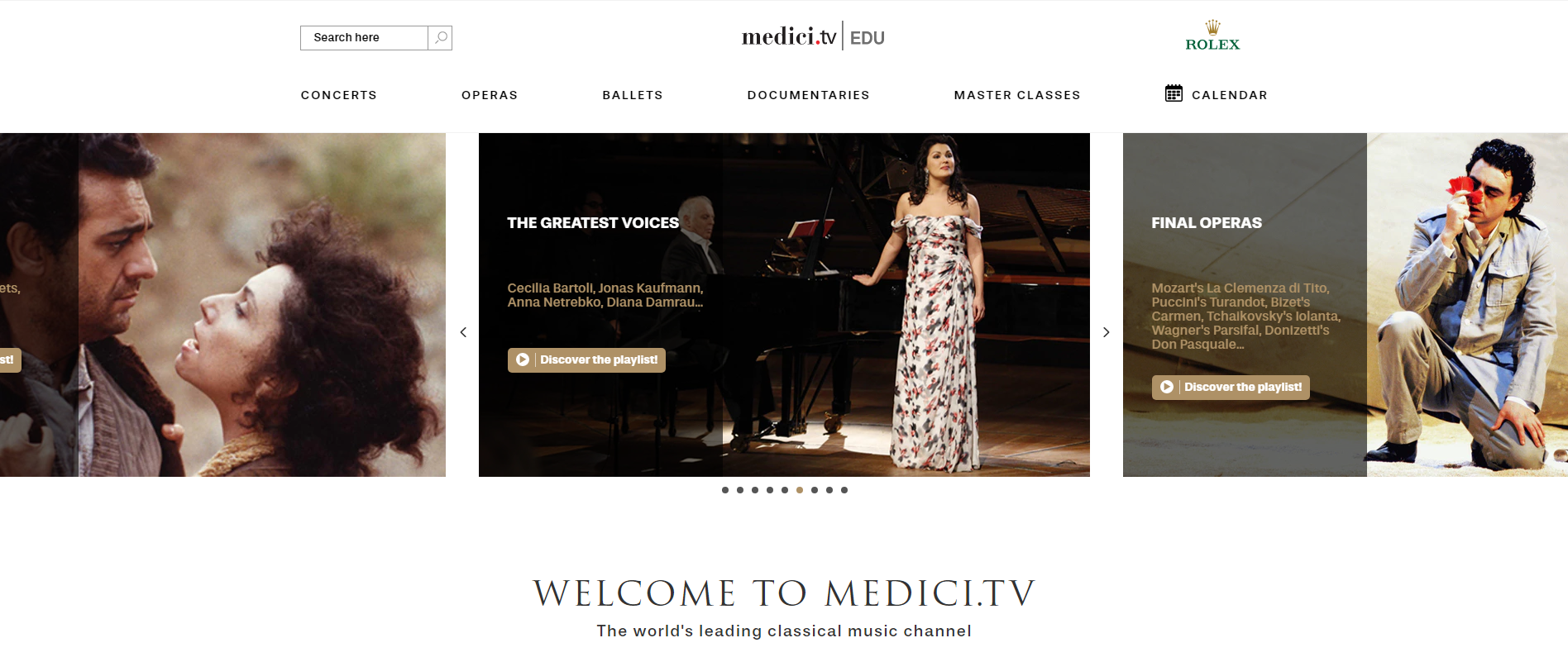 首頁…(2)
重播影片
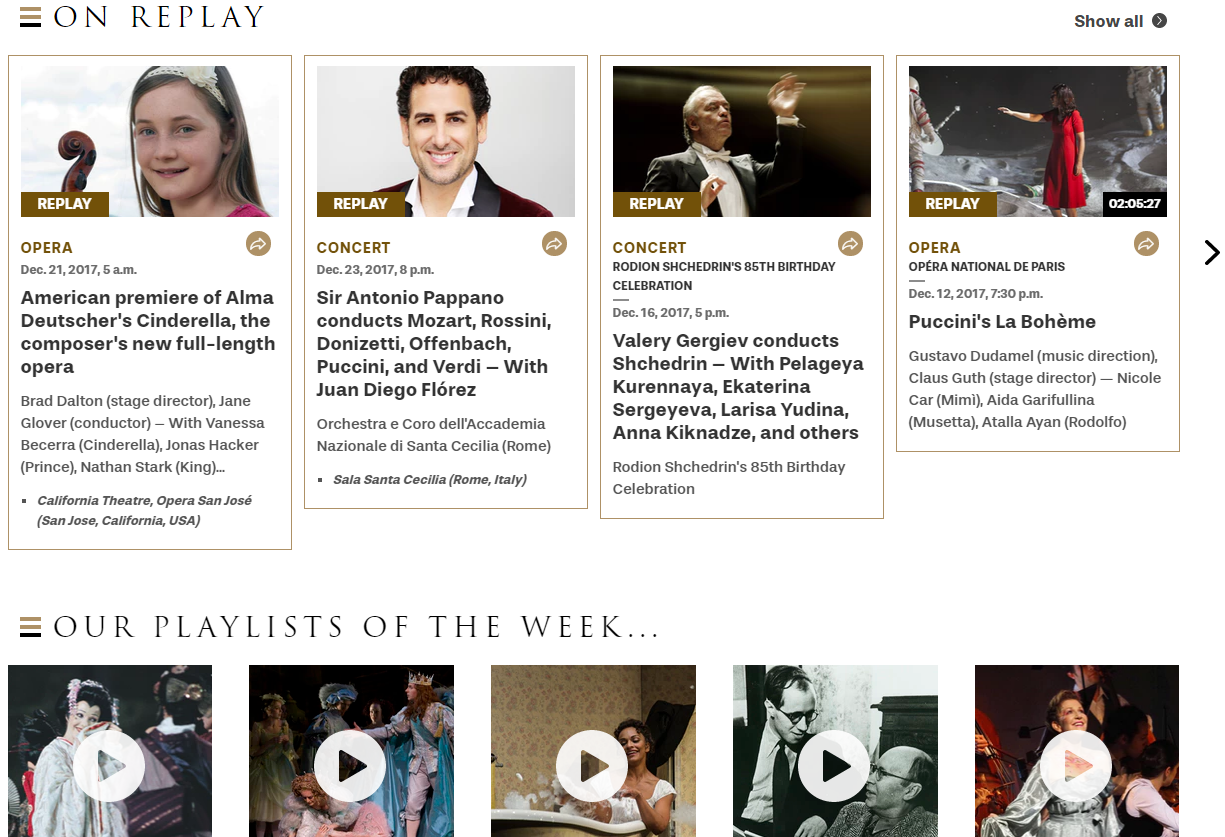 本週播放清單
首頁…(3)
推薦
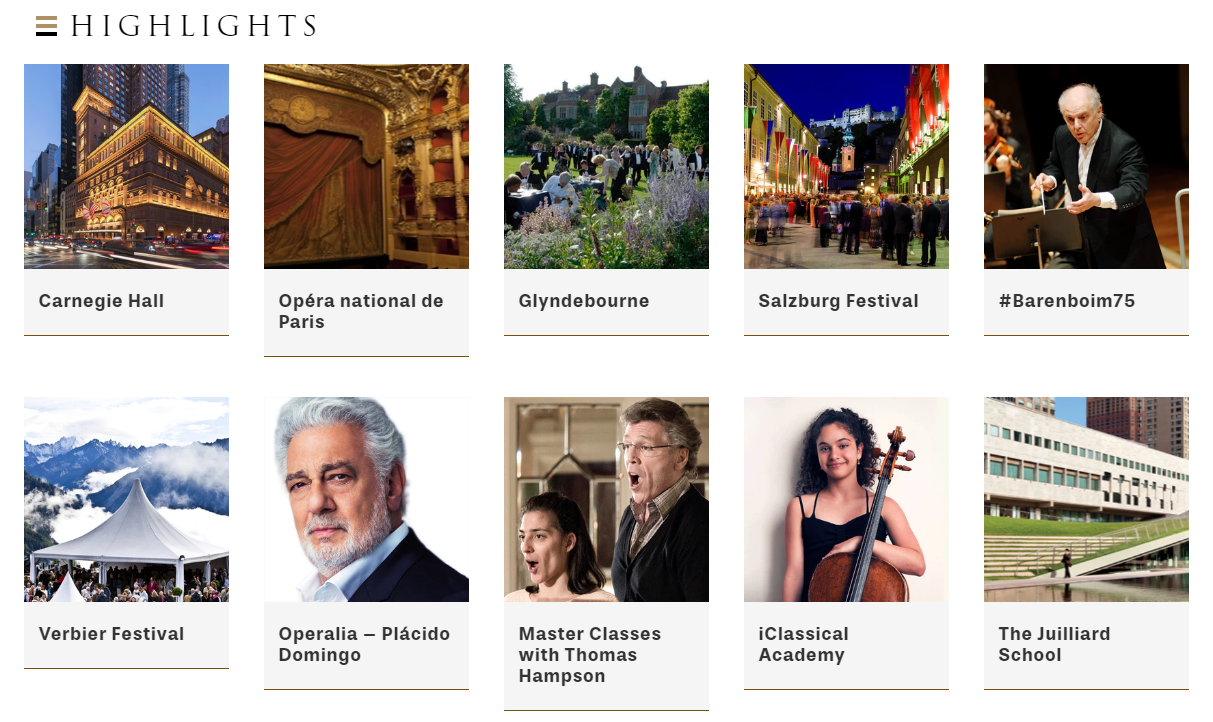 首頁…(4)
新上架隨選影片
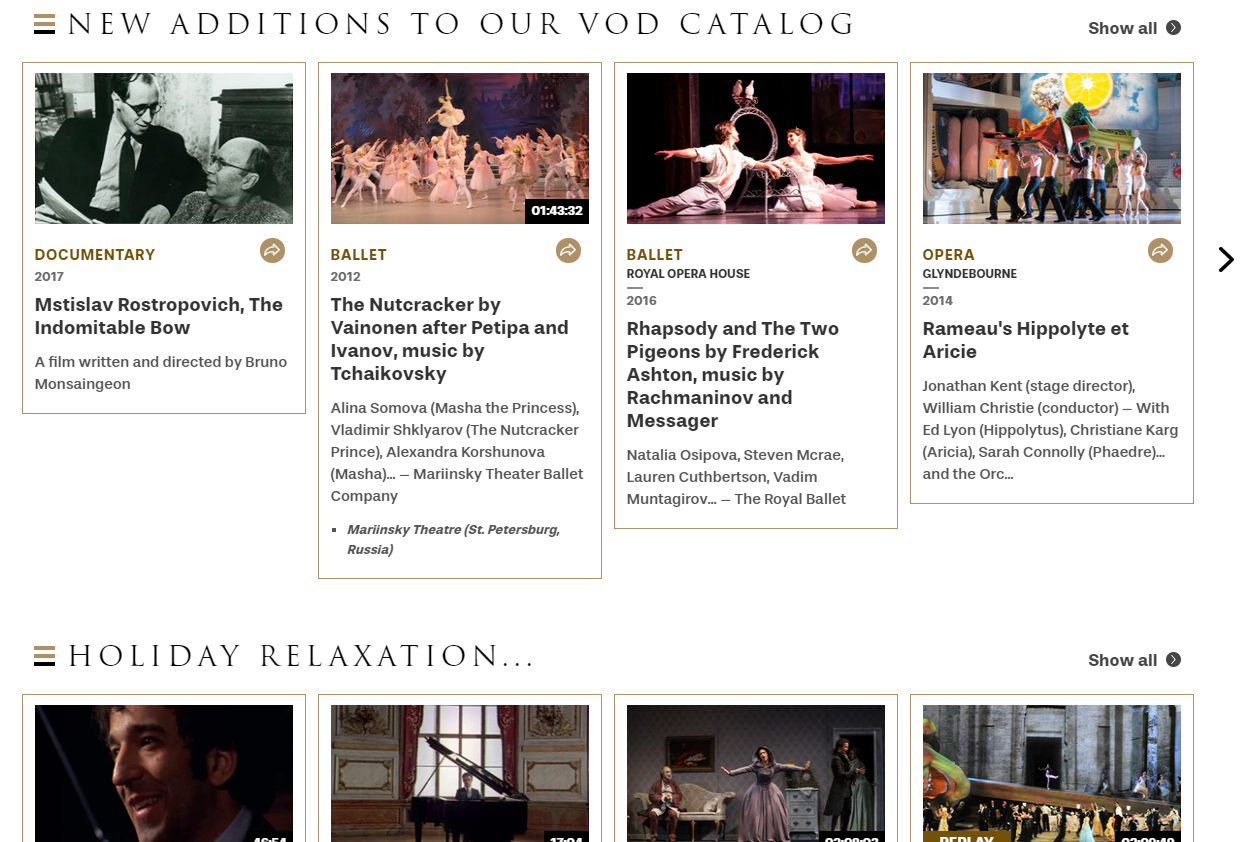 假日放鬆
首頁…(5)
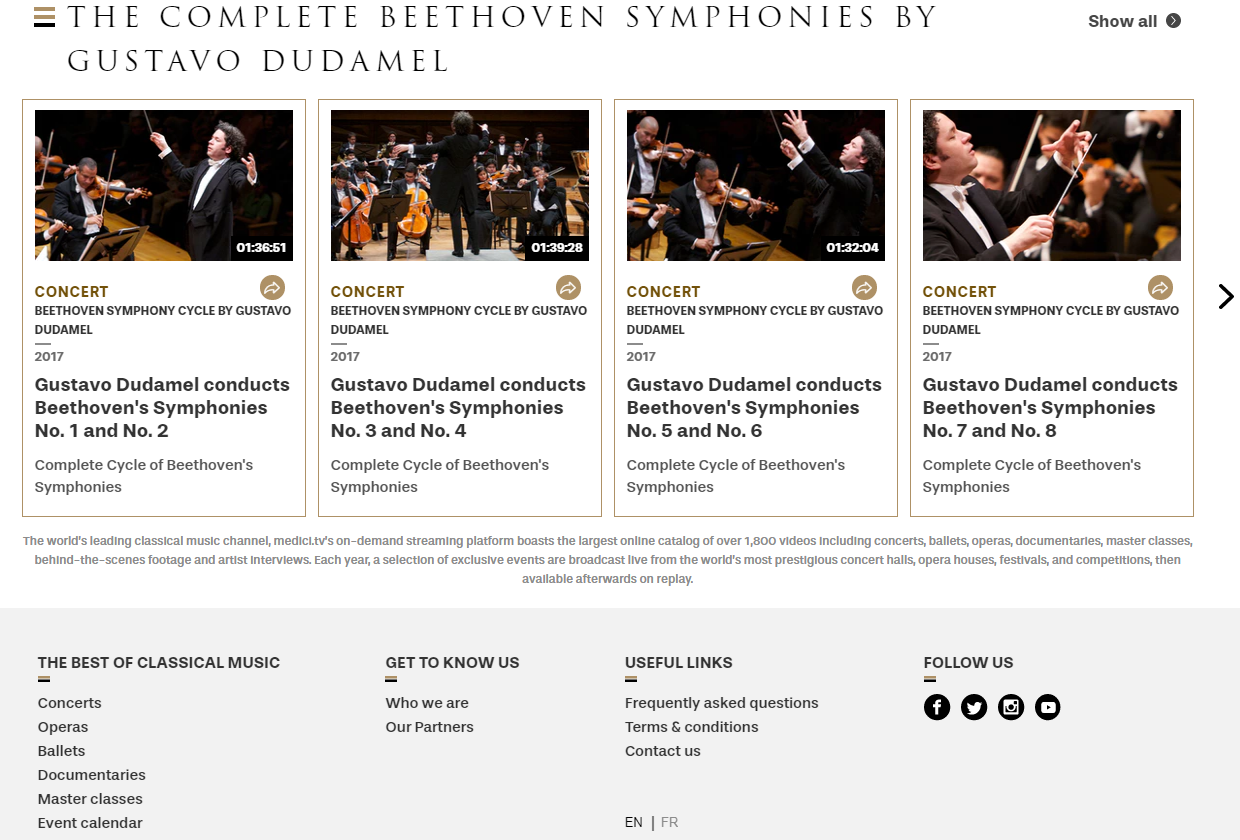 Gustavo Dudamel 指揮全系列貝多芬管絃樂
認識我們
有用連結
關注我們
影片分類
音樂會…(1)
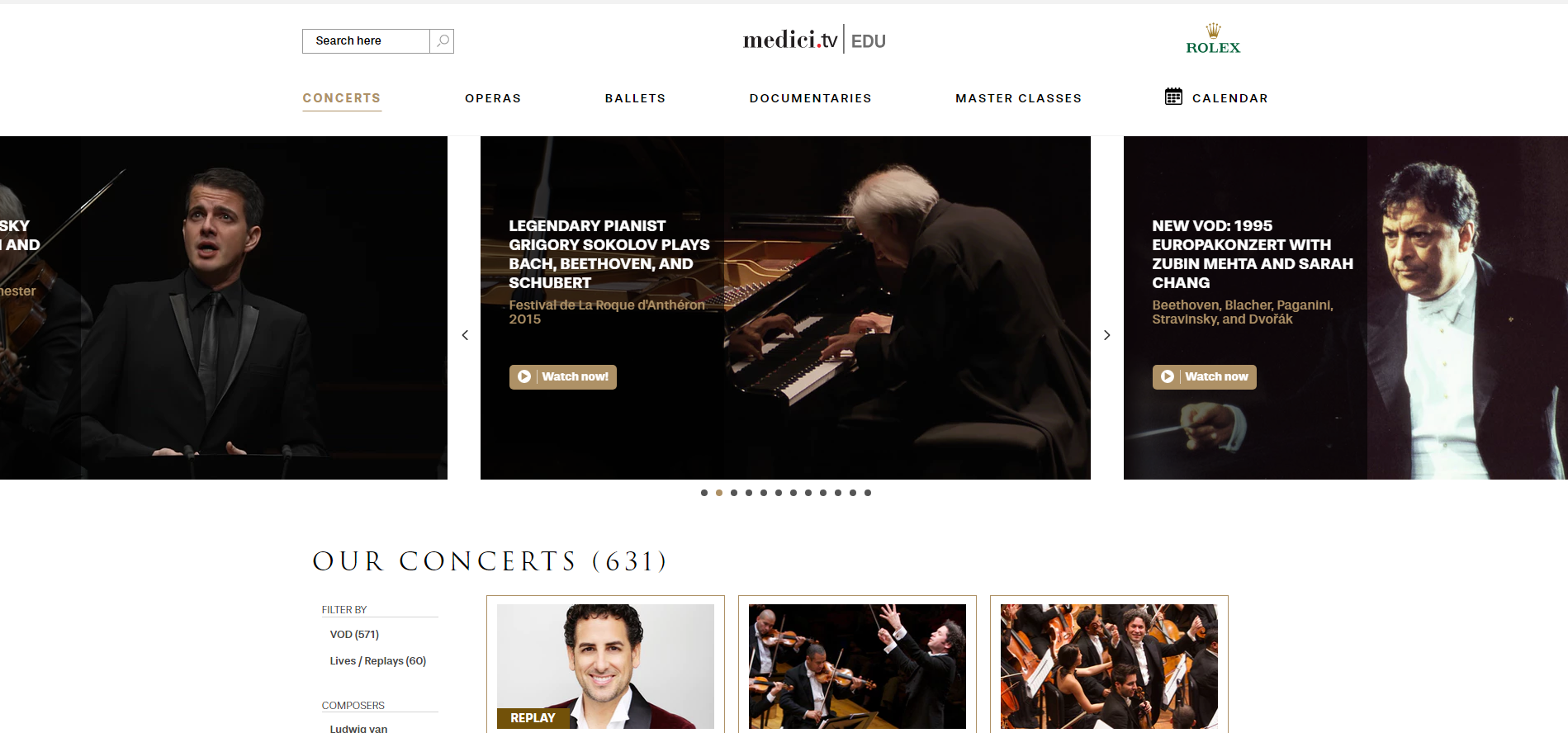 音樂會…(2)
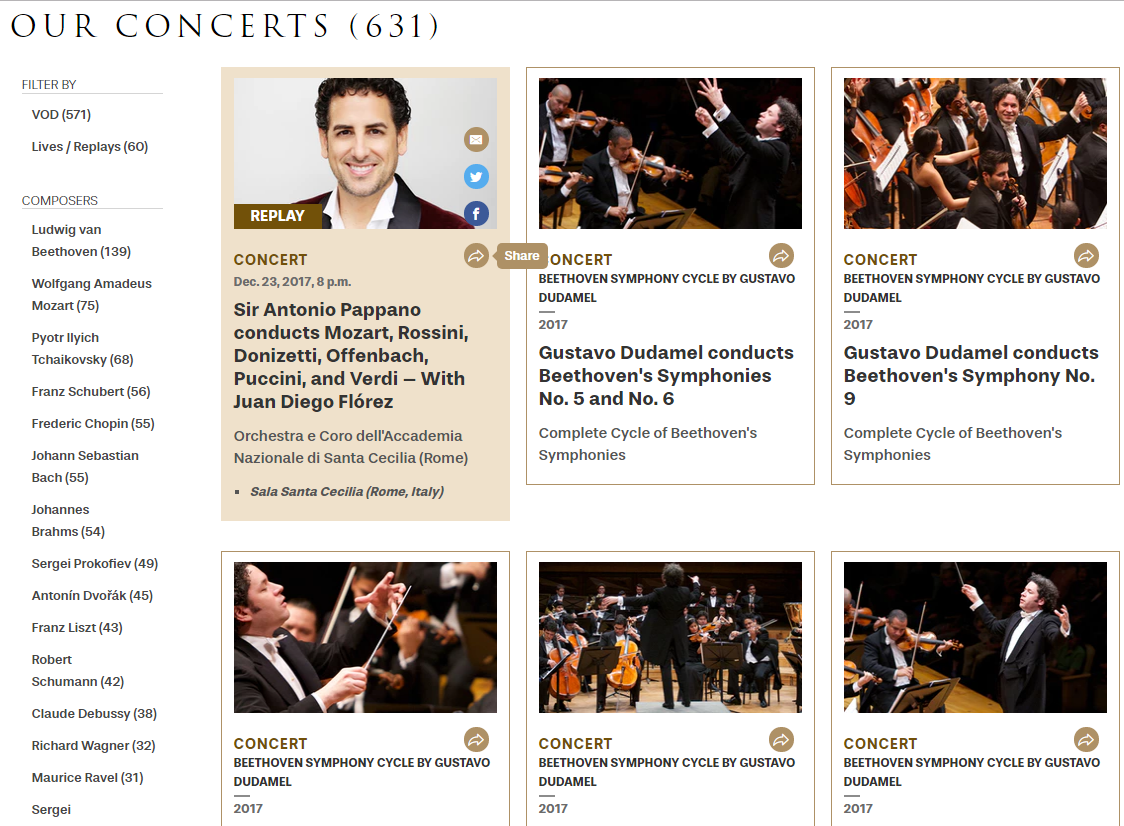 篩選器優化選項後即可選擇欲播放之音樂會影片
571 部隨選影片
60 部直播/重播
作曲家
(以影片數排序)
點選影片即可播放，分享鍵可傳至社群網站
播放…(1)
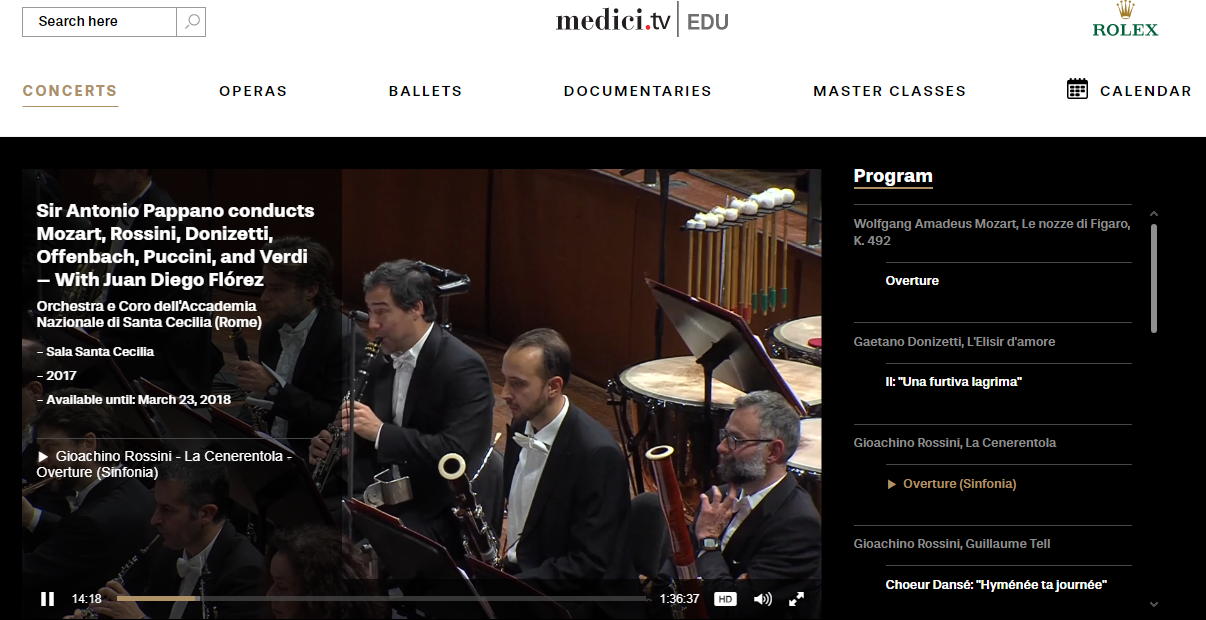 571部
直播/重播
作曲家(以影片數排序)
曲目
影片長度/畫質/音量/全螢幕
播放
播放…(2)
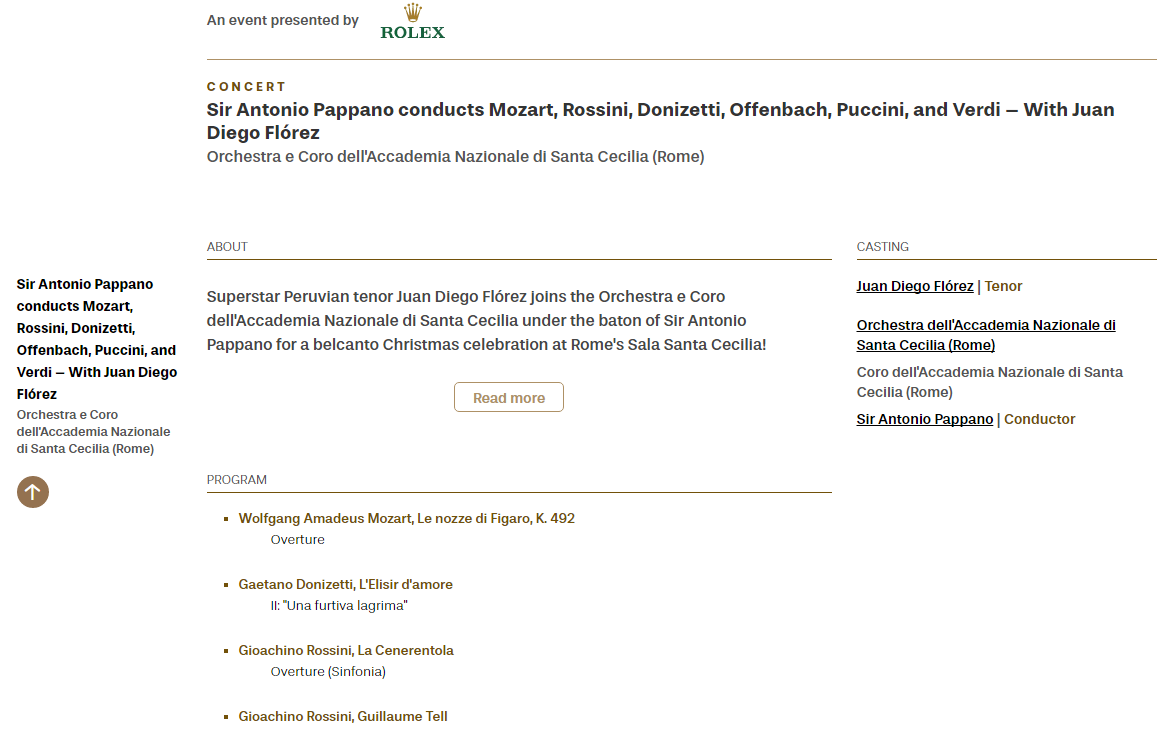 卡司
簡介
曲目
回到播放
播放…(3)
詳細資料
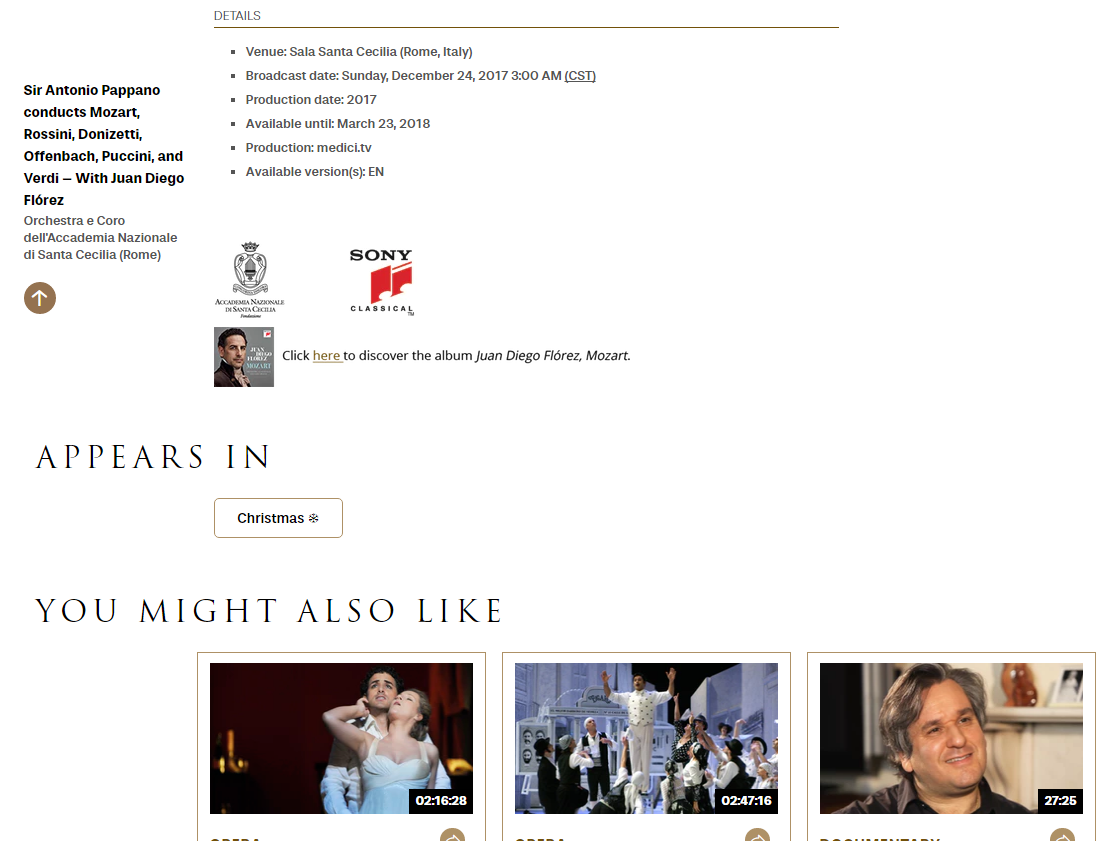 演出者專輯及唱片品牌
索引標籤
推薦影片
歌劇
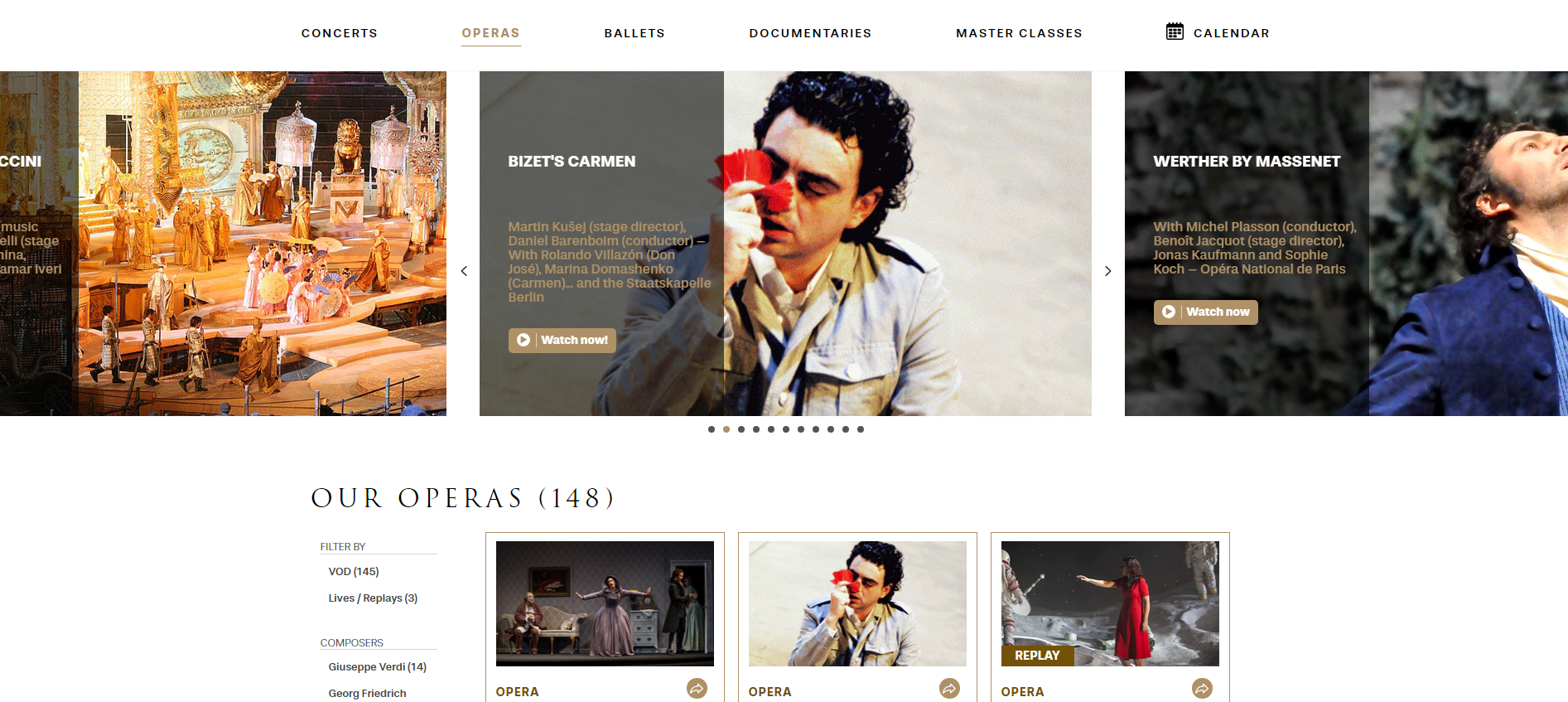 篩選器優化選項後即可選擇欲播放之影片
145 部隨選影片
3 部直播/重播
作曲家
(以影片數排序)
芭蕾舞
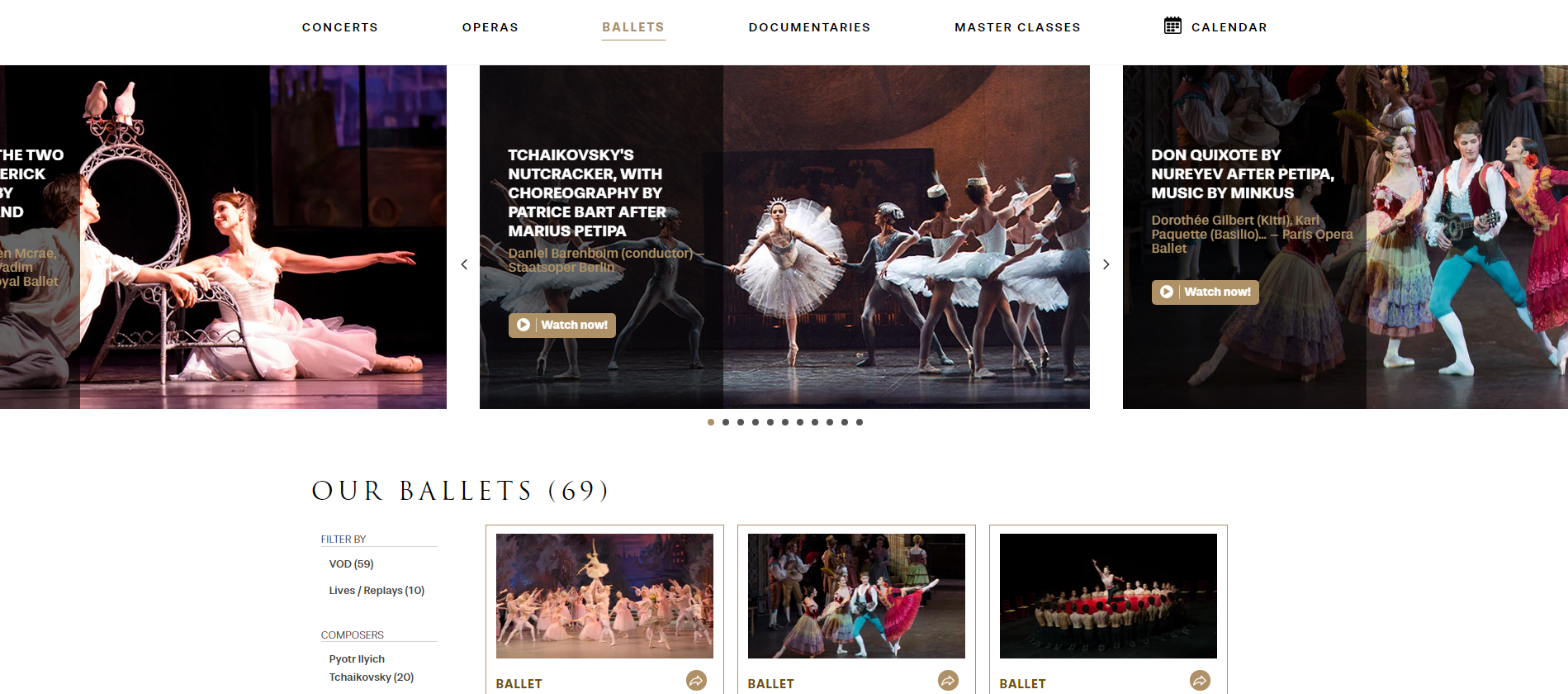 篩選器優化選項後即可選擇欲播放之影片
59 部隨選影片
10 部直播/重播
作曲家
(以影片數排序)
紀錄片
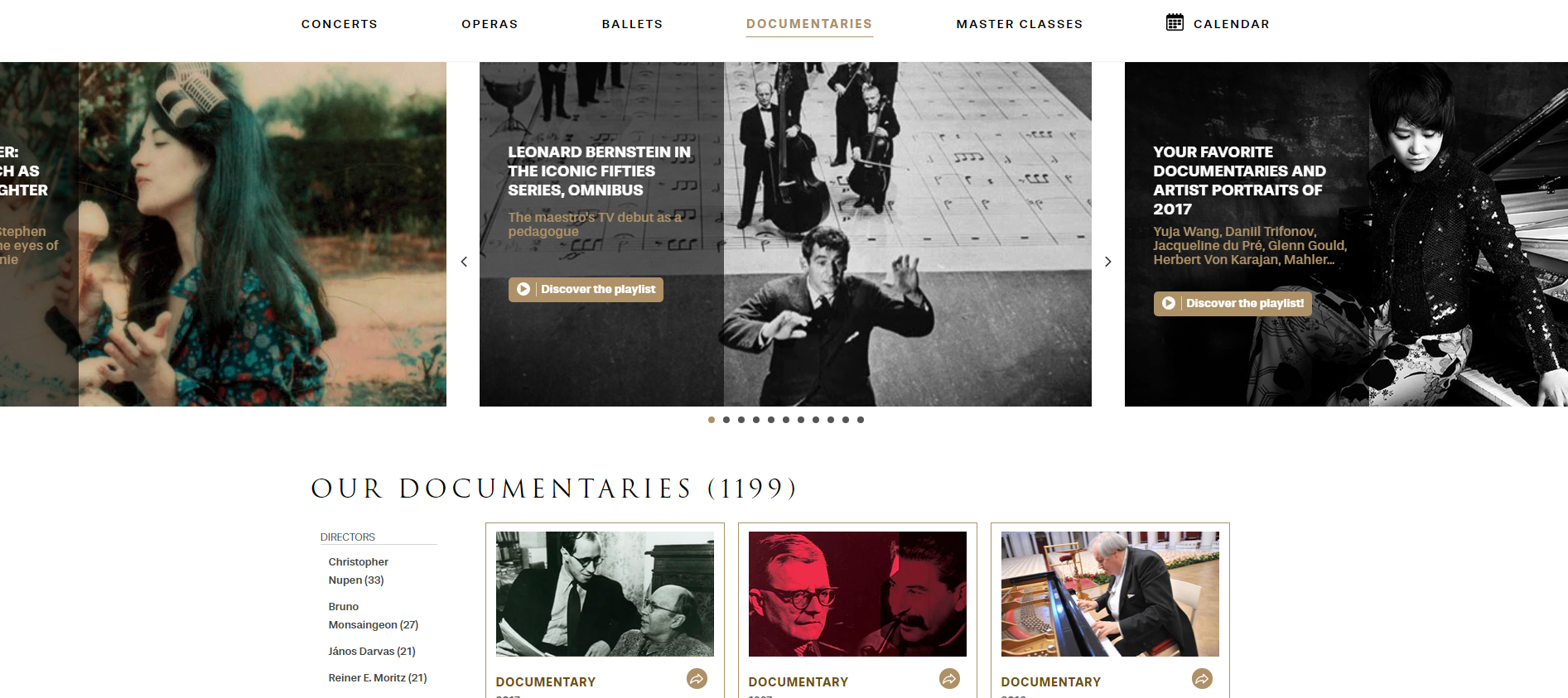 1199 部紀錄片
導演
(以影片數排序)
大師班教學
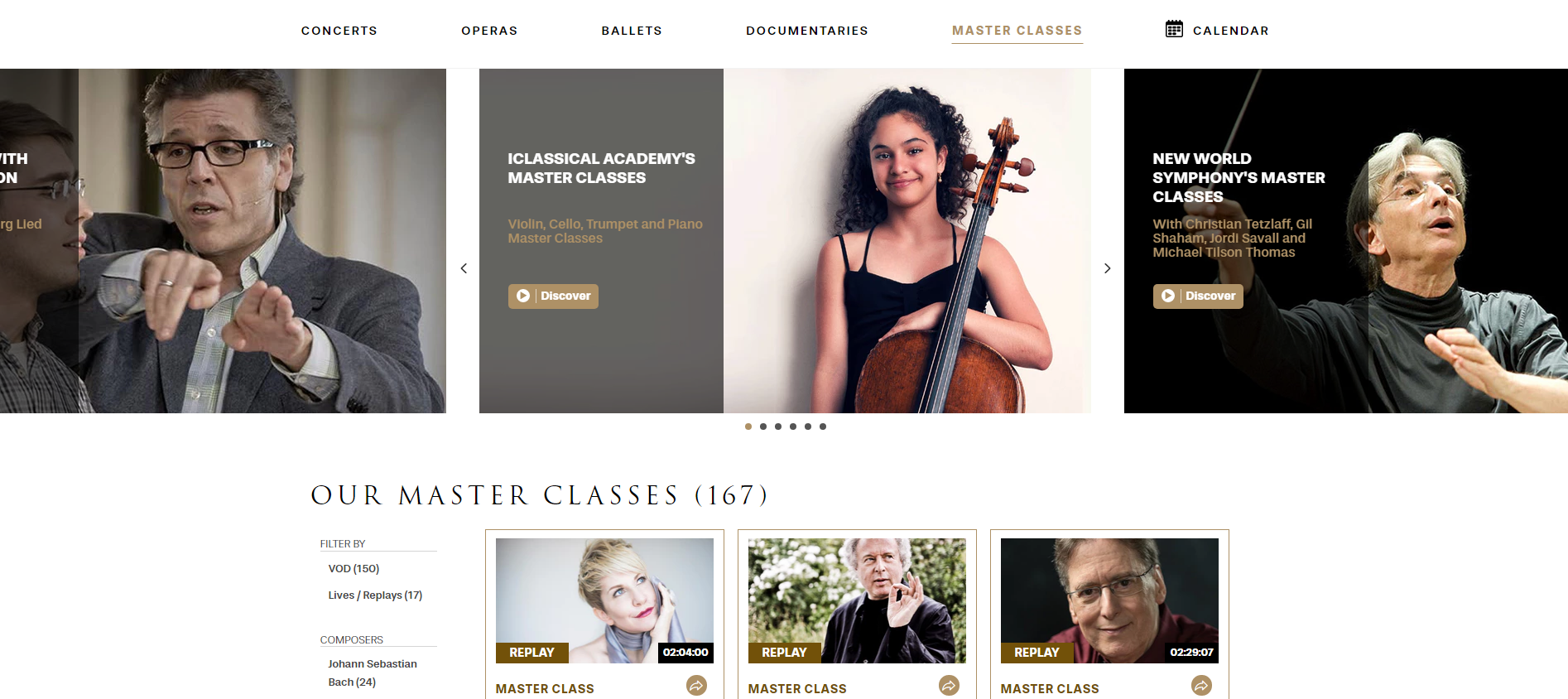 167部大師班教學影片
篩選器優化選項後即可選擇欲播放之影片
150 部隨選影片
17 部直播/重播
作曲家
(以影片數排序)
大師班教學
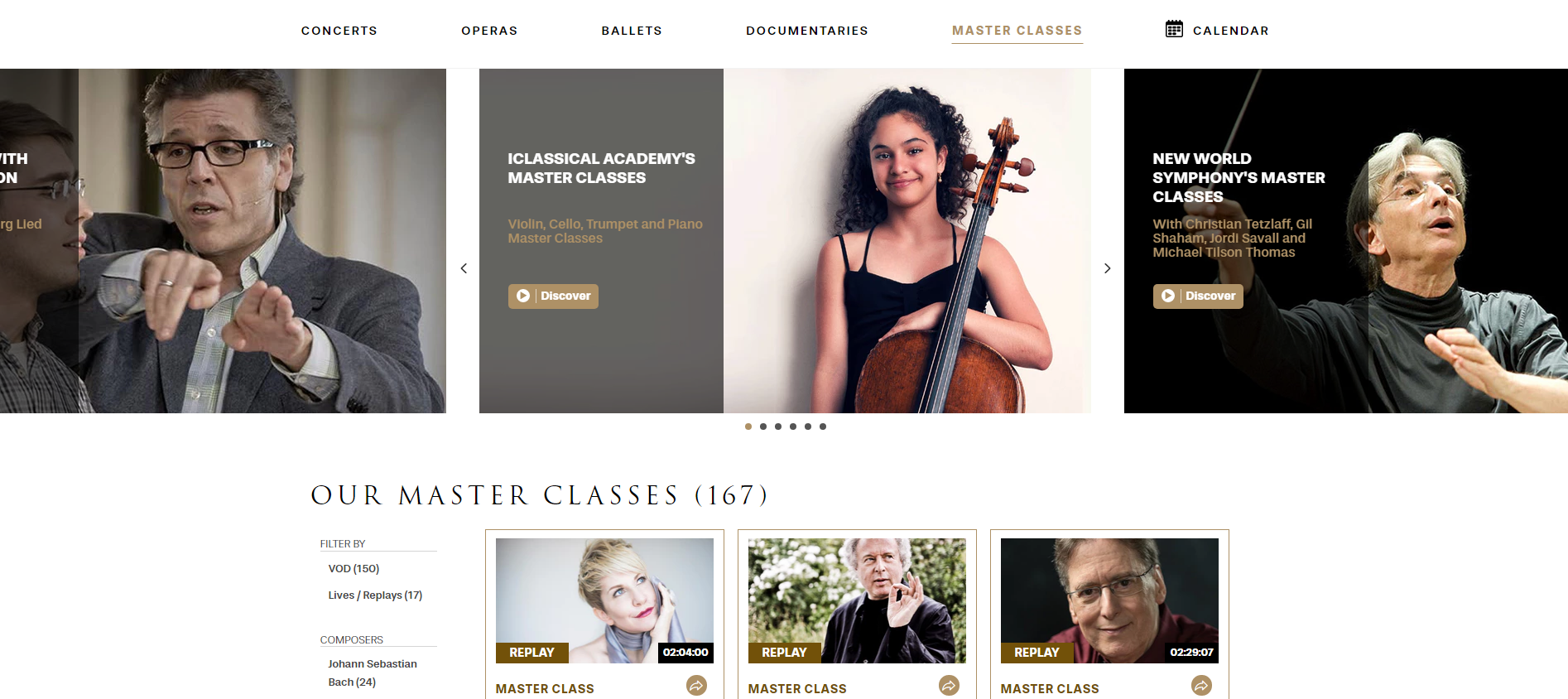 167大師班教學影片
篩選器優化選項後即可選擇欲播放之大師班教學影片
150 部隨選影片
17 部直播/重播
作曲家
(以影片數排序)
檢索
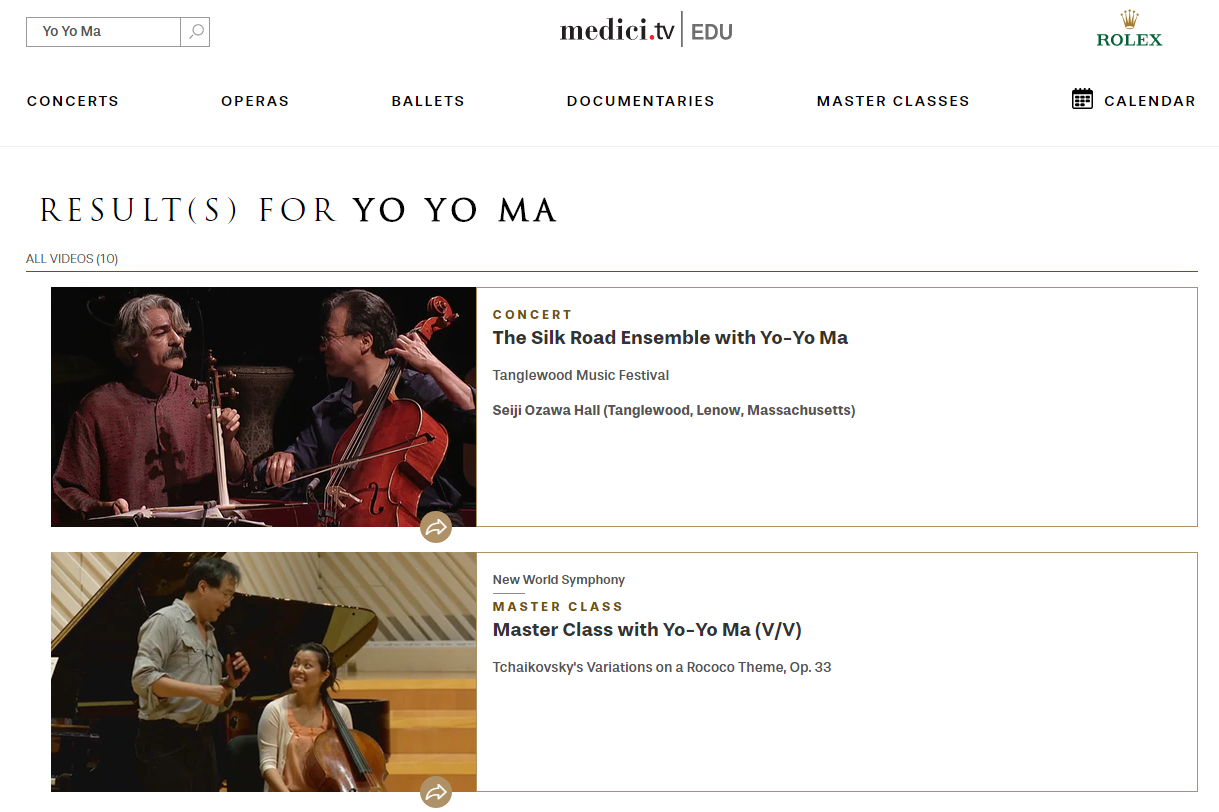 輸入關鍵字，如： Yo Yo Ma ( 馬友友)
得出10部相關的影片，供點選播放
167大師班教學影片
篩選器優化選項後即可選擇欲播放之大師班教學影片
150 部隨選影片
17 部直播/重播
作曲家
(以影片數排序)
聯絡資訊
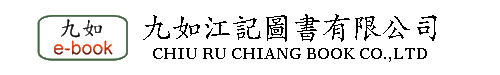 Mr. S.C. Chiang
    江憲助  經理
    Tel: (02)2608-7581
    Mobile: 0910-099-676
    E-mail: groscctw@gmail.com
19